Higgs Boson Production via Bottom Quark mediated Gluon Fusion
Sneh Modi
Supervisor: Prof. Alexander A. Penin
February 17th, 2023
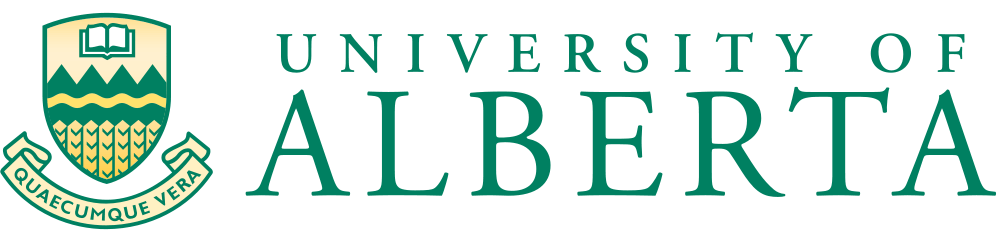 Motivation and Background
Motivation and Background
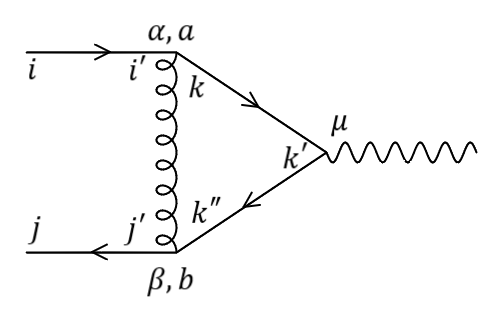 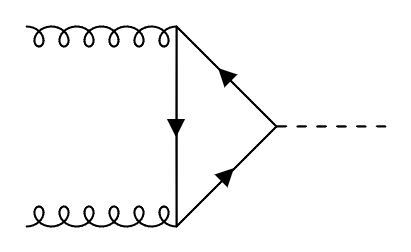 Origin of the double logs
Sudakov
Non-Sudakov
Gauge boson(s) exchange
Eikonal fermion and soft gauge boson propagators
Not mass-suppressed
Exponentiate
Fermion(s) exchange
Soft fermion and eikonal gauge boson propagators
Mass-suppressed
Requires systematic Evaluation
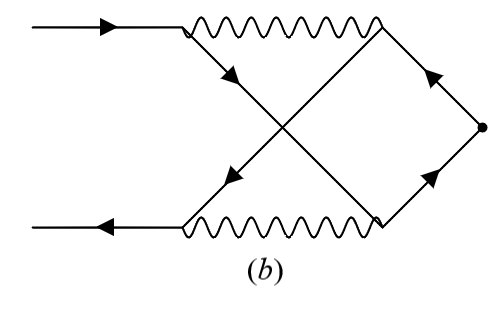 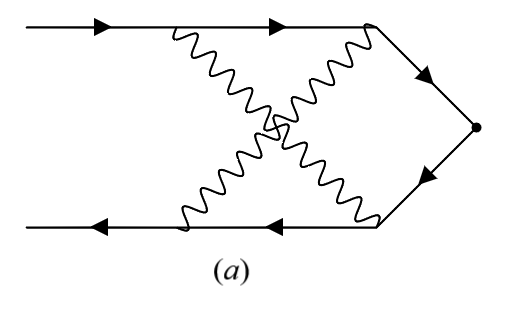 Higgs Production via Gluon Fusion
Higgs Production via Gluon Fusion
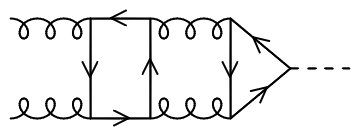 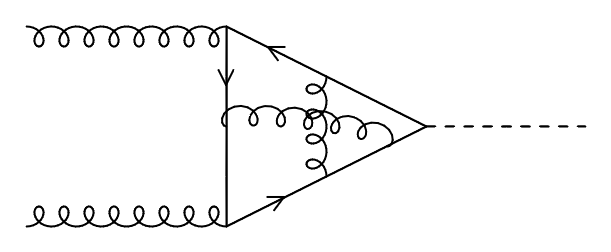 Higgs Production: Single Soft Quark Exchange
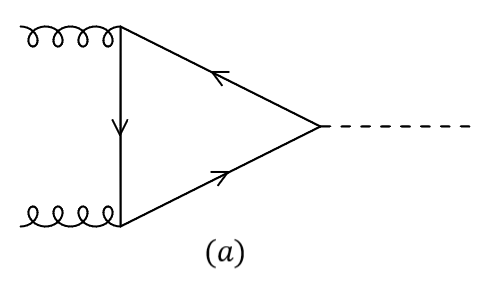 Higgs Production: Single Soft Quark Exchange
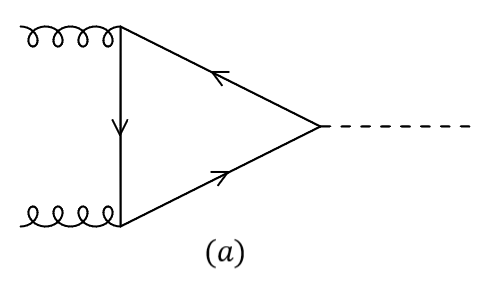 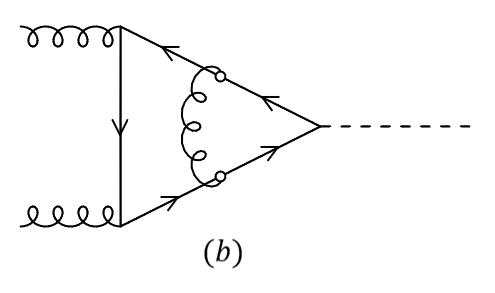 Higgs Production: Triple Soft Quark Exchange
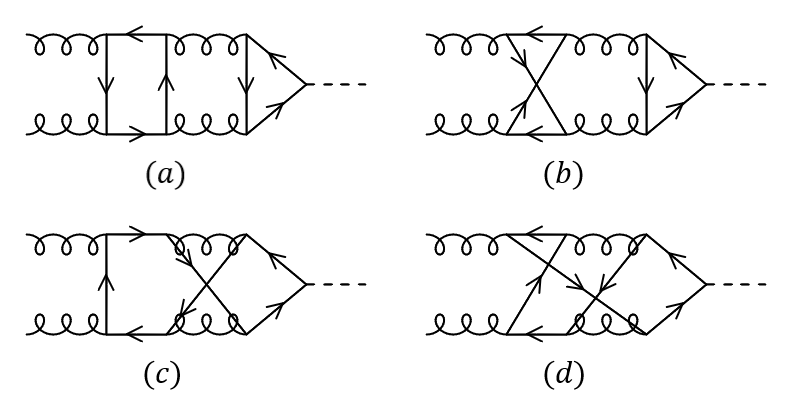 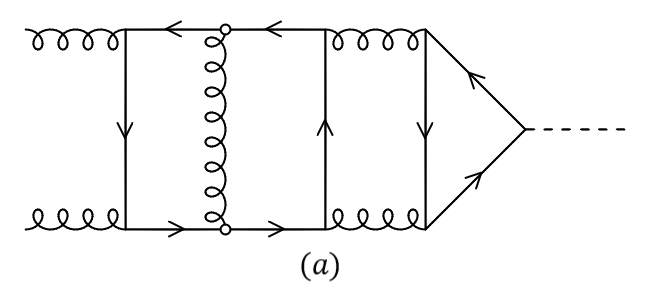 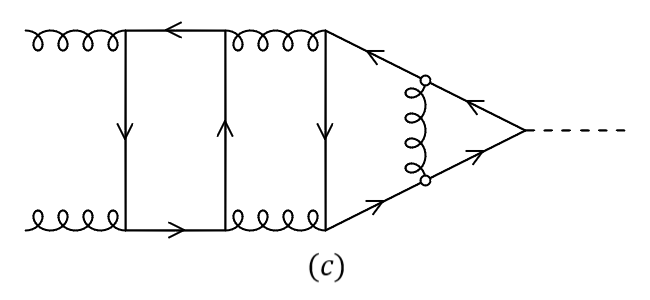 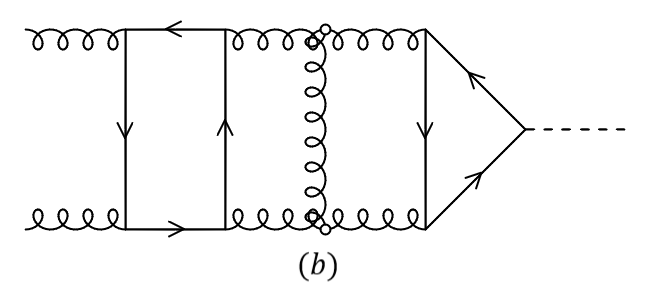 Higgs Production: Non-Factorizable
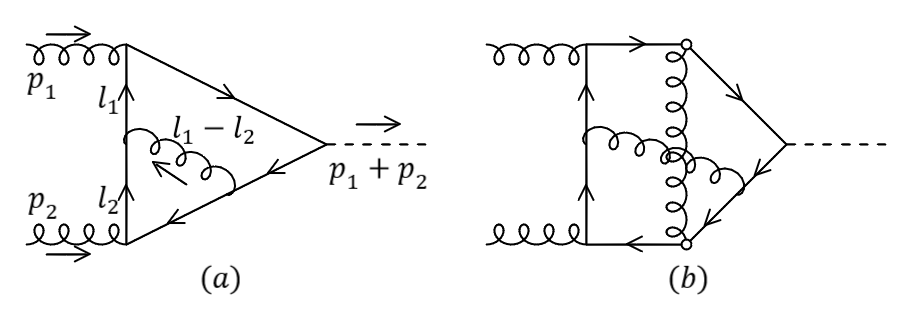 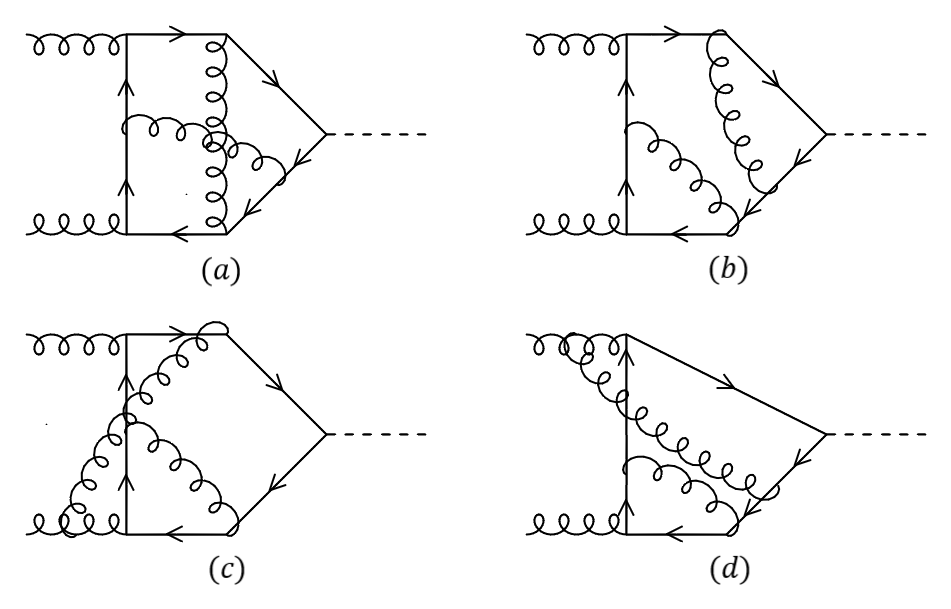 Higgs Production : Complete NNLO Result
Higgs Production: Complete NNLO Result
Thank you!
Questions
References
[1] V.V. Sudakov. Vertex parts at very high-energies in quantum electrodynamics. Sov.Phys. JETP 3 (1956), pp. 65–71. 
[2] T. Liu and A. Penin, “High-energy limit of mass-suppressed amplitudes in gauge theories”, Journal of High Energy Physics, vol. 2018, Nov 2018.
[3] T. Liu, S. Modi, and A. A. Penin, “Higgs boson production and quark scatteringamplitudes at high energy through the next-to-next-to-leading power in quarkmass,” Journal of High Energy Physics, vol. 2022, p. 170, Feb 2022.